HOLIND
About me:Brennan Barber, MBASales, Marketing, and Finance backgroundExperience working with entrepreneurs and investorsHusband and proud father of a very special little boy
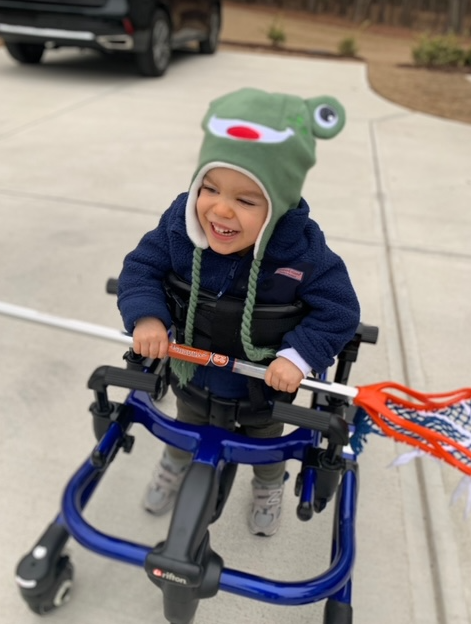 61 Million Adults & 3 Million Children in US Have  Disabilities
Patient Cost = ~ $75 - $150 per visit after allotted appointments have been exhausted


*State and Federal assistance programs available, but a challenging process to navigate
Patient Needs

Chronic Conditions require more that 60 annual visits

Therapy continues at home and patient/families need easier reporting tools

Improving patient care and patient progress improves the patient outcome and minimizes costs
Insurance Coverage

Depending on provider, may only cover 60 therapy appointments annually

Coding systems difficult to navigate (Habilitative vs Rehabilitative care)

Insurance companies are looking to minimize their costs for patient coverage
What is HOLIND?
Mobile App that provides incentive to the patient for continuing therapy outside of clinical visits

Apple and Android OS compatibility

Easy to update for therapists and easy to input data for patients

HOLIND eliminates note taking in analogue form and easily stores notes on progress that can be supplied to therapists on a return visit to the clinic

HOLIND improves patient outcomes by keeping the patient/patient families accountable for continued therapy

For non-chronic patients, may reduce clinical setting appointments and savings for Ins. Cos.

A resource for finding available state and federal funding programs
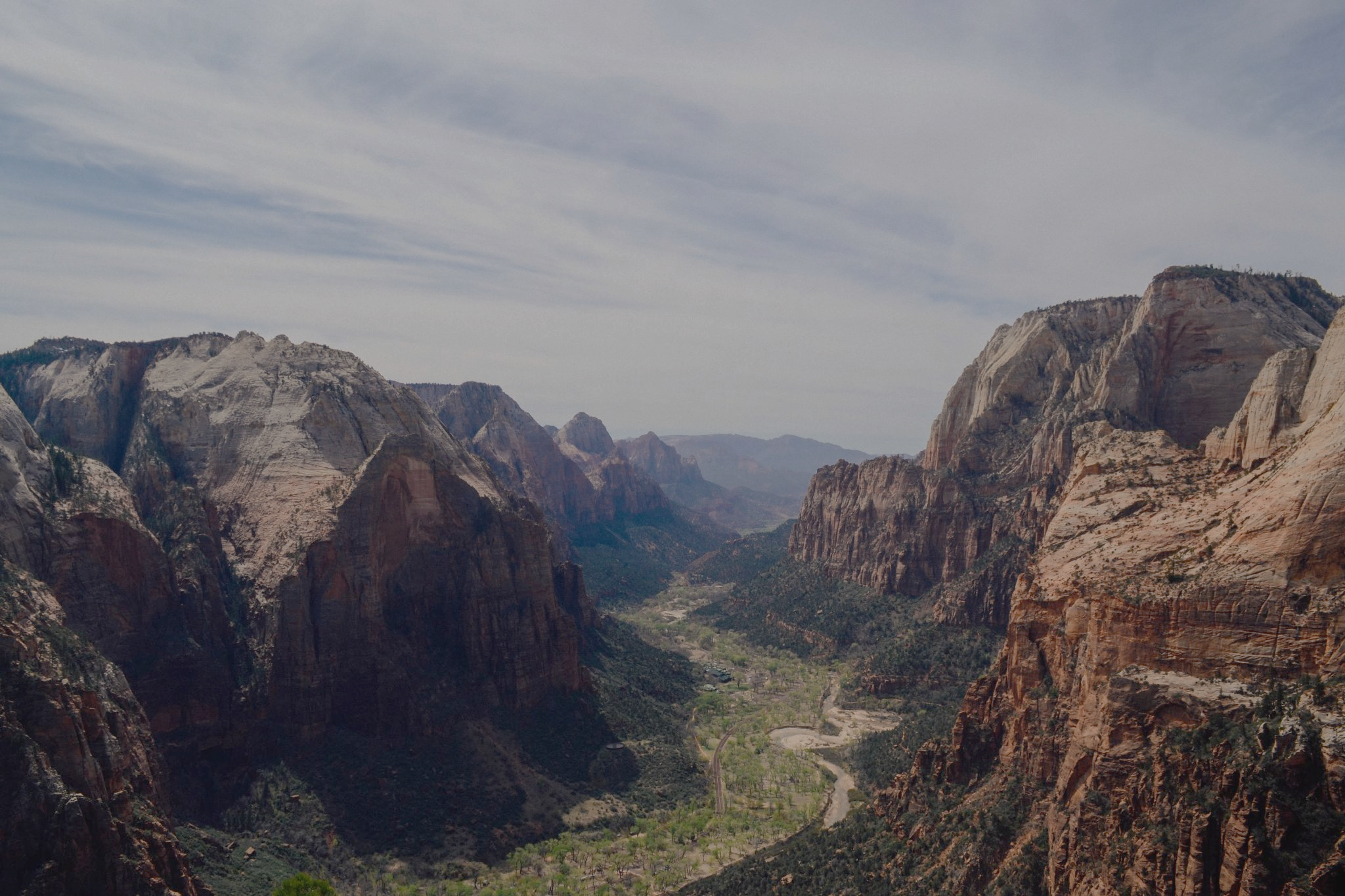 HOLIND
Better patient outcomesMitigated costs
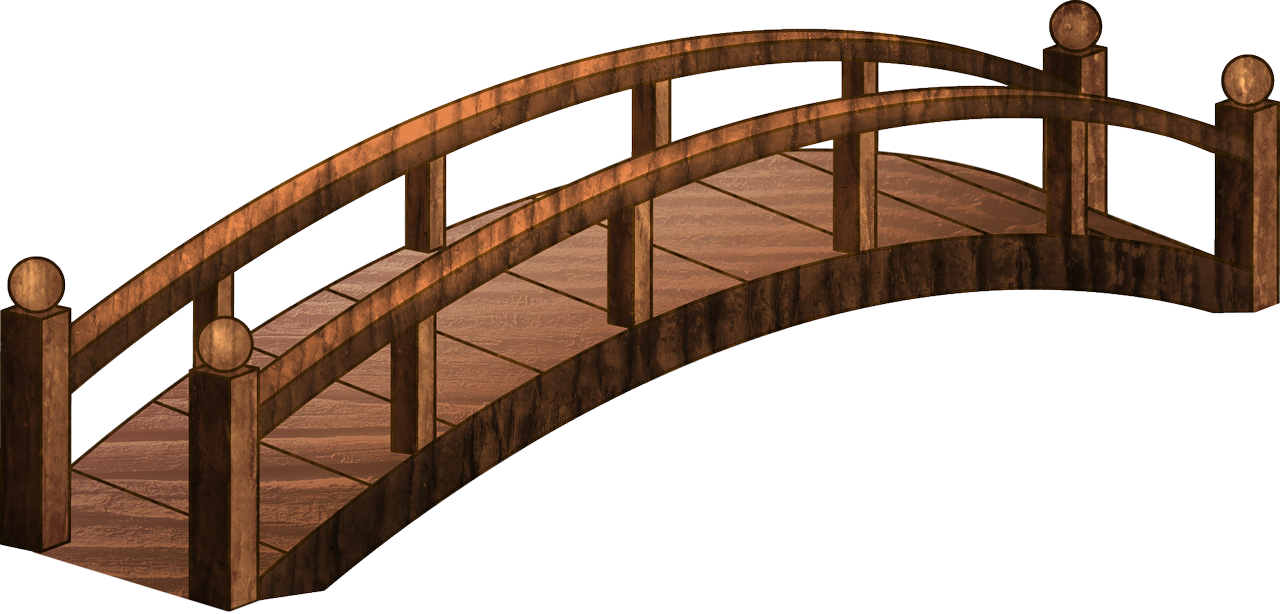 Clinical SettingTherapy
What I need help with
2
1
Developing Wireframes
Producing MVP
[Speaker Notes: Explain how the platform works for students

Students must create an account. 
Students are able to browse through classes and filter by various factors
Students select the date and time that fits their schedule best based on availability. They enter their credit card information to pay for class and secure the booking.
Once class is complete, student will be prompted to leave a review for the teacher.]
Revenue Model
Sold to Insurance Companies and Healthcare Clinics

Platform provides potential for millions of dollars in savings for reimbursement costs

Pricing TBD through more customer discovery
Patients receive access at no cost

Service provided by insurance company or healthcare provider
THANK YOU!
Brennan Barber
Brennan.Barber@gmail.com
(315)436-0755
[Speaker Notes: I really appreciate you coming here tonight. Thank you for your time.]